نمونه کارها عکاس
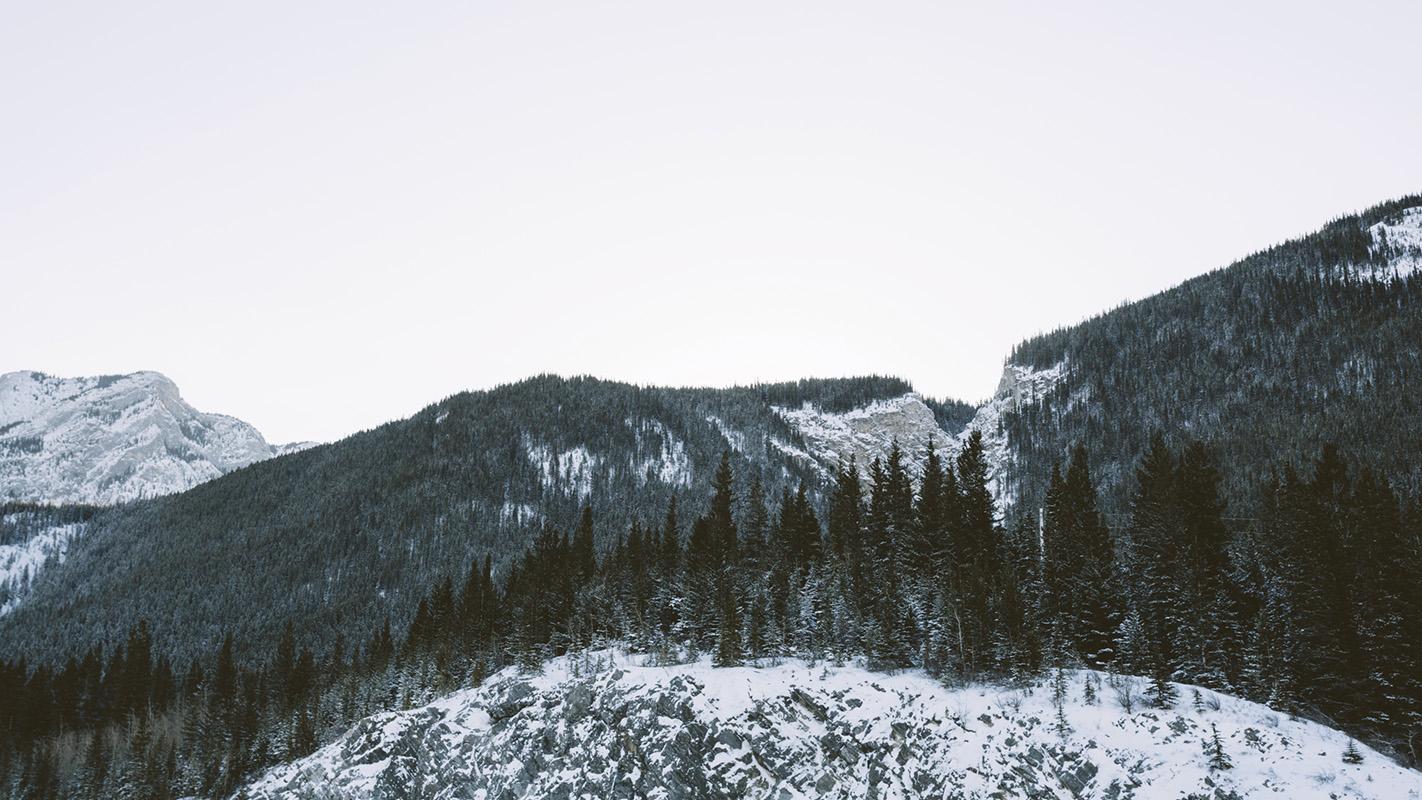 تم : عکاسی مینیمال
اینجا جایی است که ارائه شما شروع می شود
فهرست مطالب
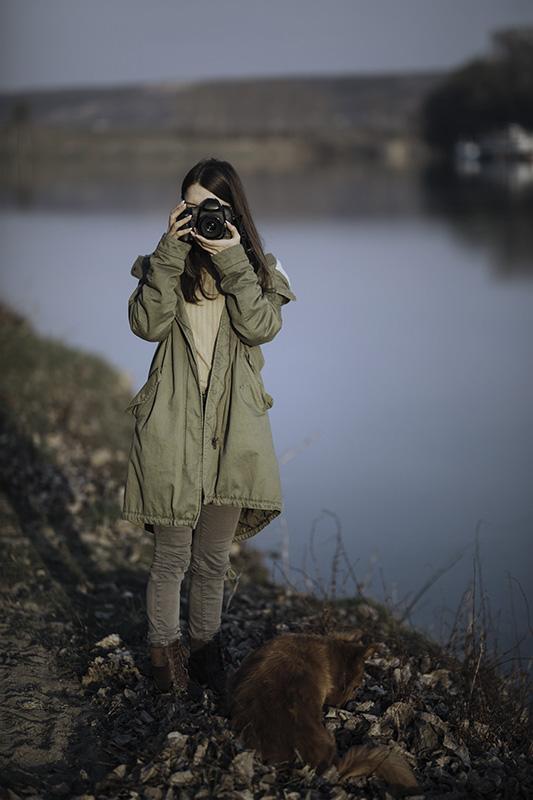 تجربه
01
درمورد من
03
موضوع بخش را در اینجا شرح دهید
موضوع بخش را در اینجا شرح دهید
02
کاری که من انجام می دهم
04
کار من
موضوع بخش را در اینجا شرح دهید
موضوع بخش را در اینجا شرح دهید
رزومه من
تحصیلات
تجربیات
2015-2019
قالب پاورپوینت عکاسی  قابل ویرایش می باشد
2015-2019
قالب پاورپوینت عکاسی  قابل ویرایش می باشد
2015-2019
قالب پاورپوینت عکاسی  قابل ویرایش می باشد
2015-2019
قالب پاورپوینت عکاسی  قابل ویرایش می باشد
2015-2019
قالب پاورپوینت عکاسی  قابل ویرایش می باشد
2015-2019
قالب پاورپوینت عکاسی  قابل ویرایش می باشد
مهارت ها
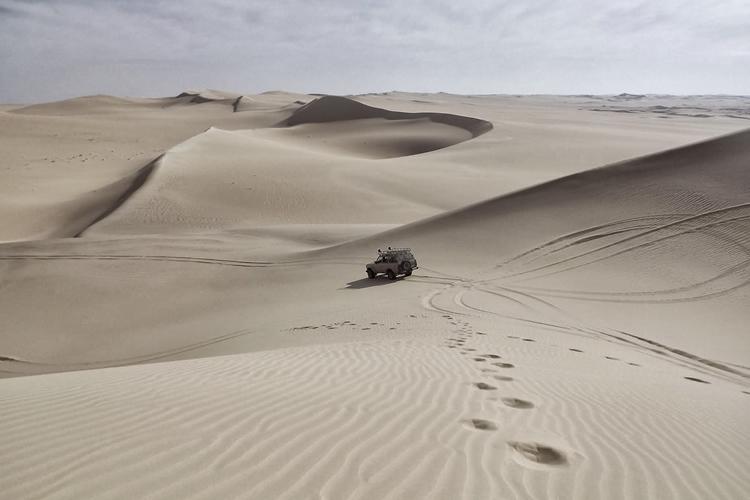 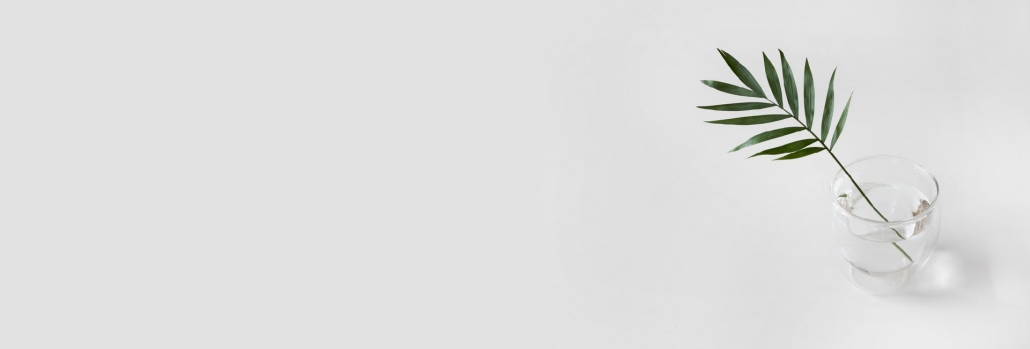 پروژه 1
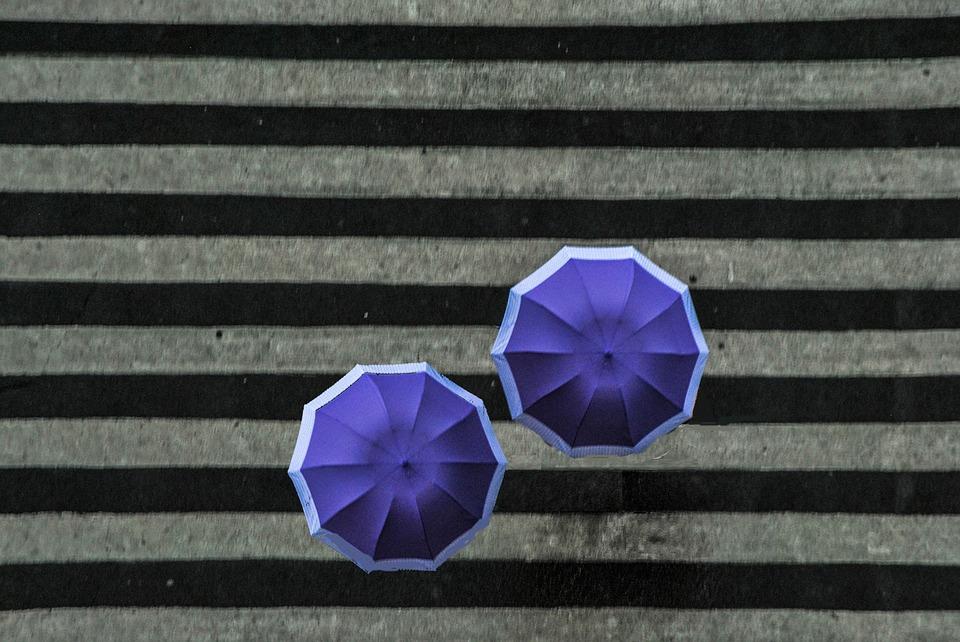 قالب پاورپوینت حرفه ای ویرایش پذیر، ابزاری است بسیار کاربردی برای دانشجویان، محققان و اساتید که به دنبال ارائه یک پروژه، پایان نامه، تز، پروپوزال یا سمینار هستند. این قالب با طراحی شده است که به صورت حرفه ای و جذاب برای مخاطبان شما باشد و بتوانید مفاهیم خود را به شکل بهتری ارائه دهید.
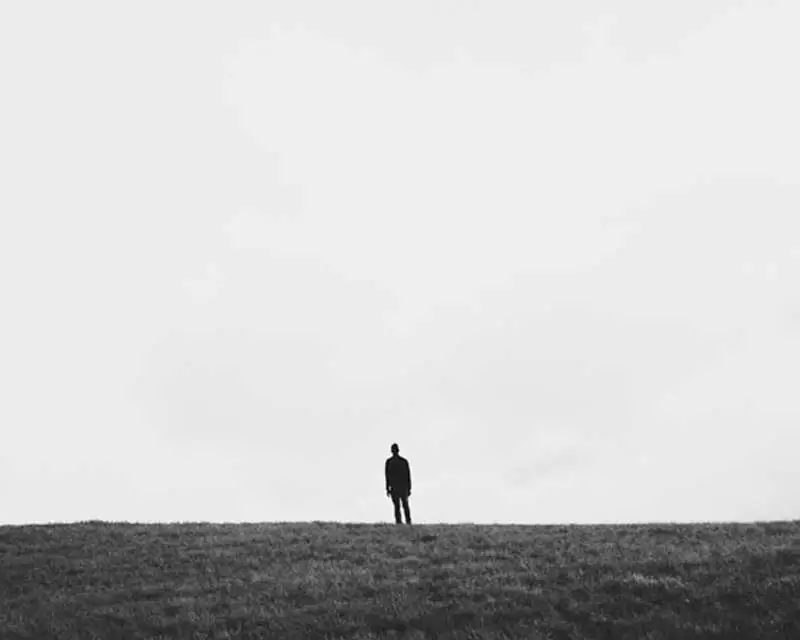 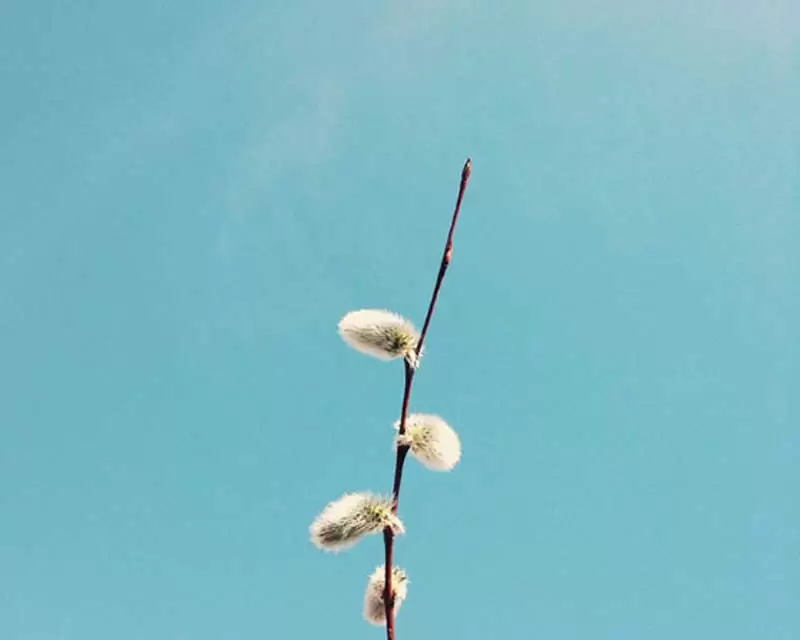 پروژه 2
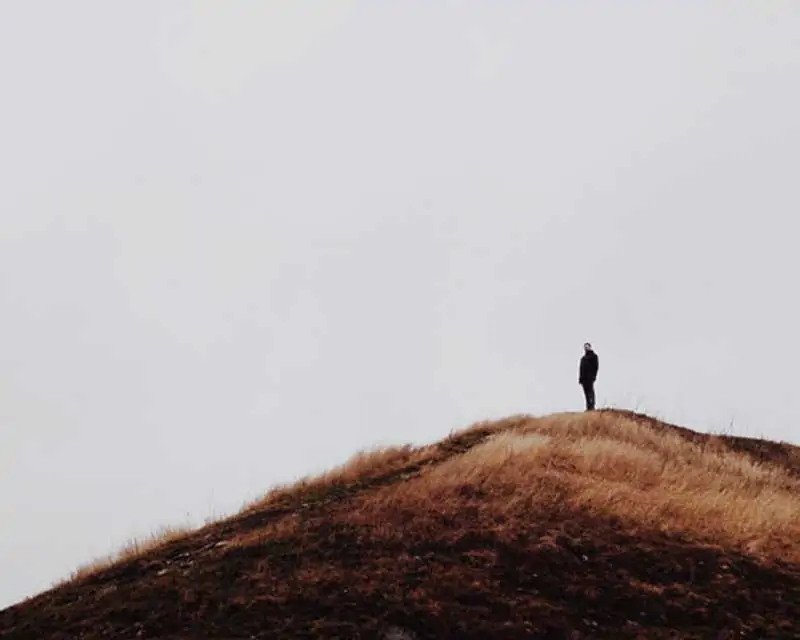 قالب پاورپوینت حرفه ای ویرایش پذیر، ابزاری است بسیار کاربردی برای دانشجویان، محققان و اساتید که به دنبال ارائه یک پروژه، پایان نامه، تز، پروپوزال یا سمینار هستند. این قالب با طراحی شده است که به صورت حرفه ای و جذاب برای مخاطبان شما باشد و بتوانید مفاهیم خود را به شکل بهتری ارائه دهید.
نمودار
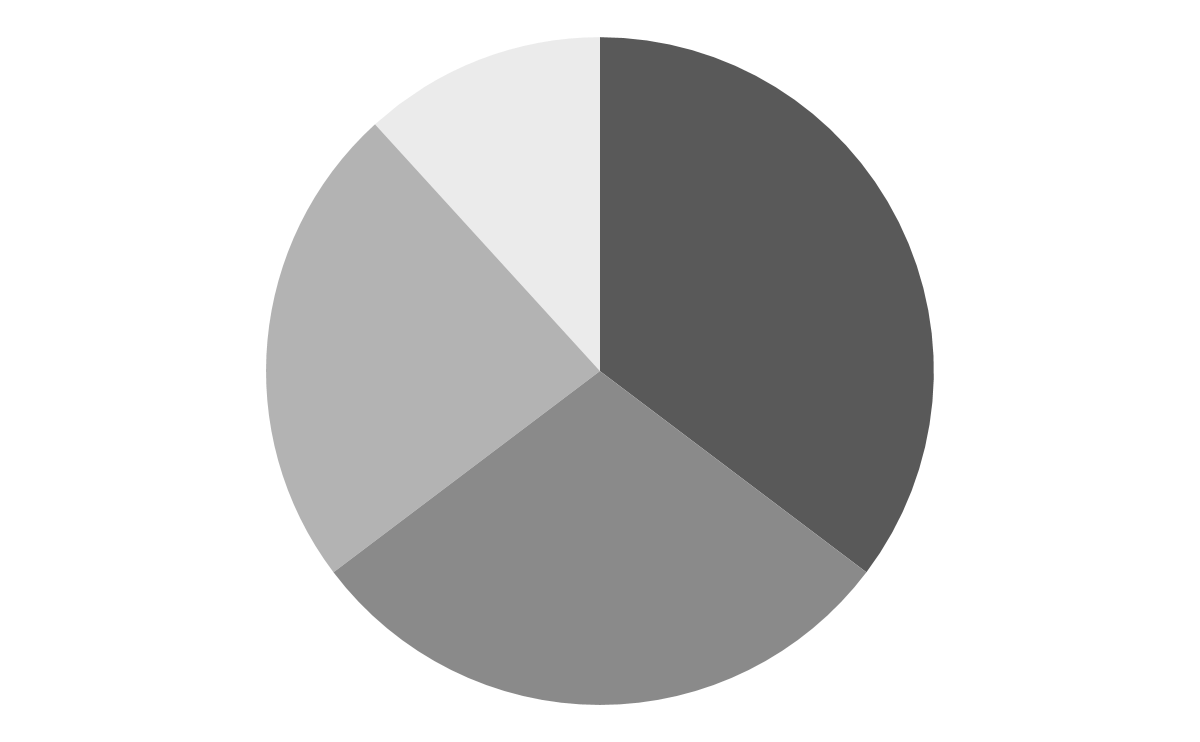 عنوان در اینجا
عنوان در اینجا
12%
36%
قالب پاورپوینت عکاسی قابل ویرایش می باشد
قالب پاورپوینت عکاسی قابل ویرایش می باشد
عنوان در اینجا
عنوان در اینجا
28%
24%
قالب پاورپوینت عکاسی قابل ویرایش می باشد
قالب پاورپوینت عکاسی قابل ویرایش می باشد
برای اصلاح این نمودار، روی آن کلیک کنید، پیوند را دنبال کنید، داده ها را تغییر دهید و نمودار جدید را در اینجا قرار دهید
بسته آیکون عکاسی